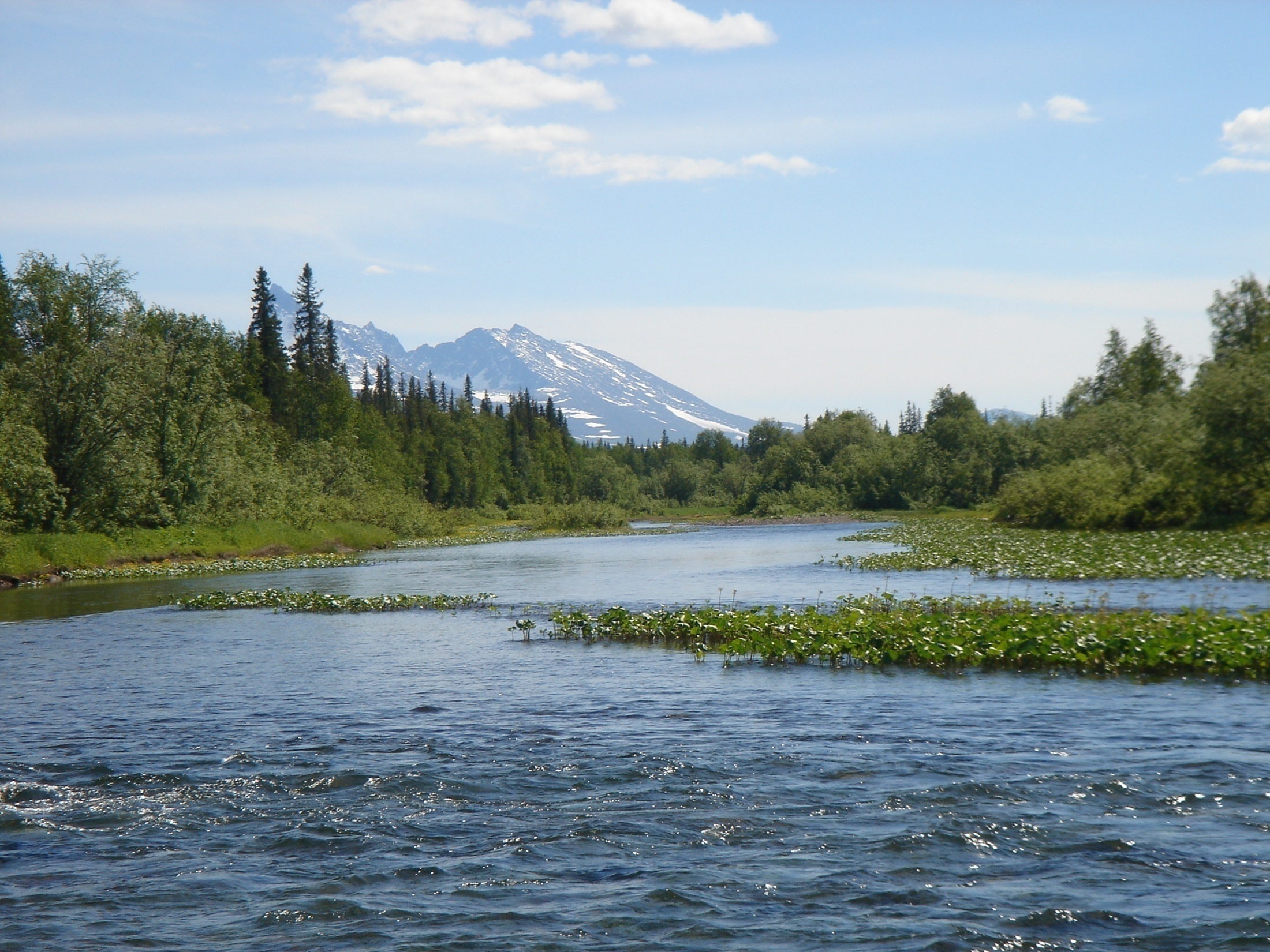 Викторина     «Знатоки коми края »
Казлук  2022 год
Викторина «Знатоки коми края»
Цель: Вызвать у учащихся положительную мотивацию к изучению родного края.
Задачи: 
обобщить знания об истории Коми края, её традиций и культуры; 
закрепить знания о своём родном поселке; 
обогащать и расширять знания и представления детей о своей республике;
развивать умения работать в команде.
«Край,в котором
 я живу»
1
2
3
4
5
«Самые – самые
 -  самые»
1
2
3
4
5
«Родной город»
1
4
2
3
5
«Лесные 
      загадки»
1
2
3
4
5
«Быстрые 
вопросы»
1
2
3
4
5
МОЛОДЦЫ!!!
Край, в котором я живу
1. Как называется наша Республика?
Коми-пермятский оруг
Республика
 Чувашия
Республика Коми
1
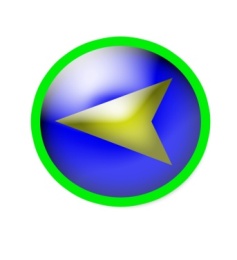 Край, в котором я живу
Назовите столицу нашей Республики.
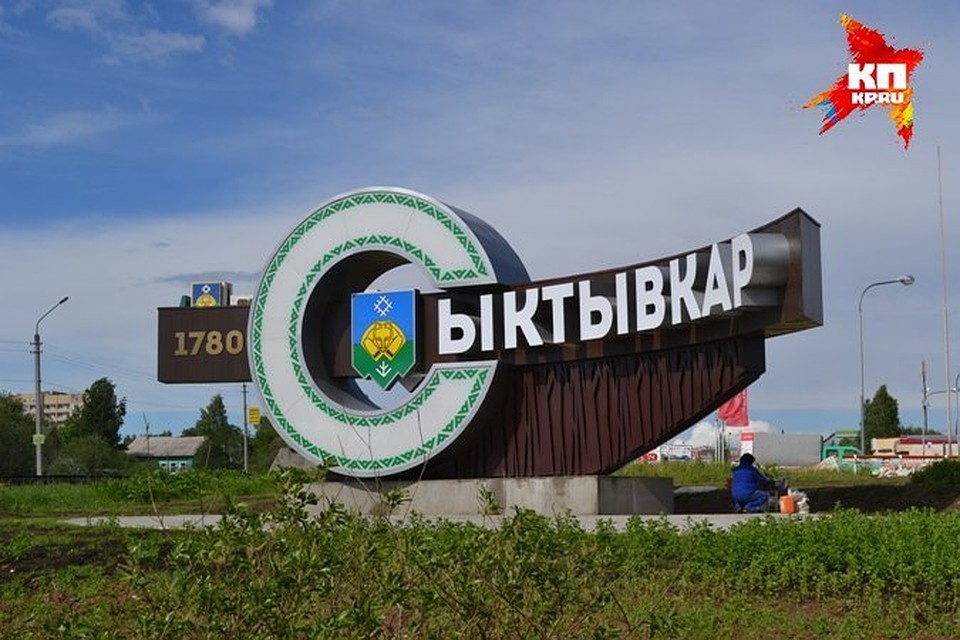 Сыктывкар
Ухта
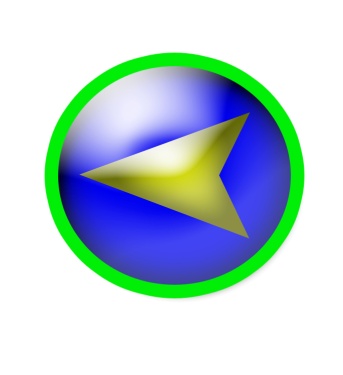 Воркута
2
Край, в котором я живу
Найдите флаг Республики Коми
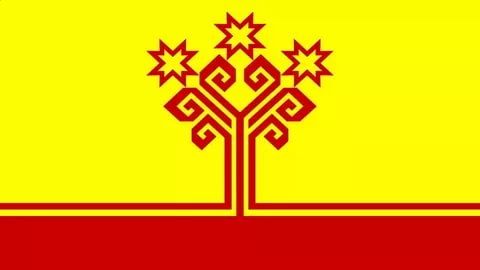 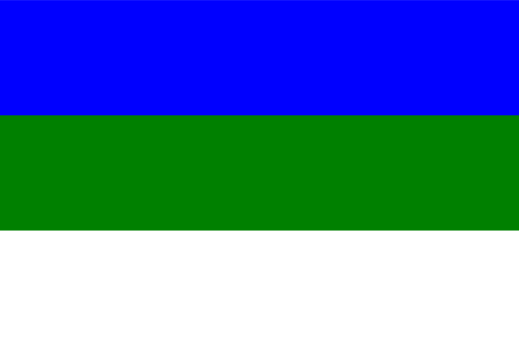 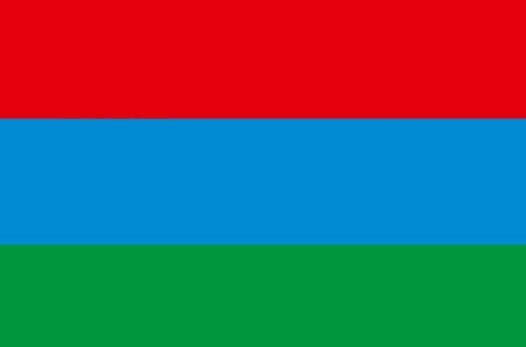 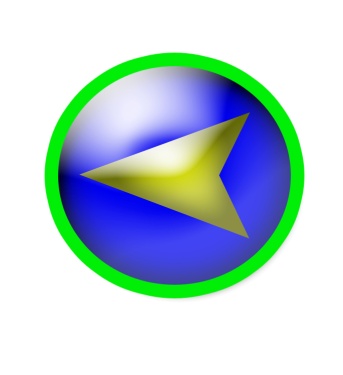 3
Край, в котором я живу
Найдите герб Республики Коми?
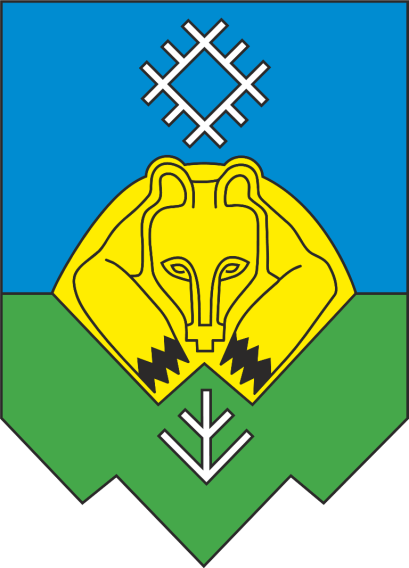 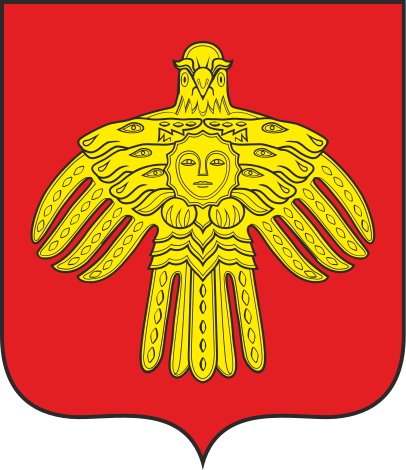 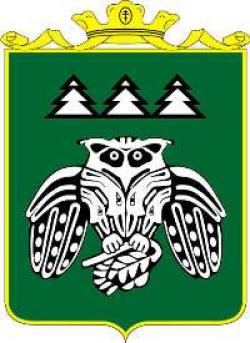 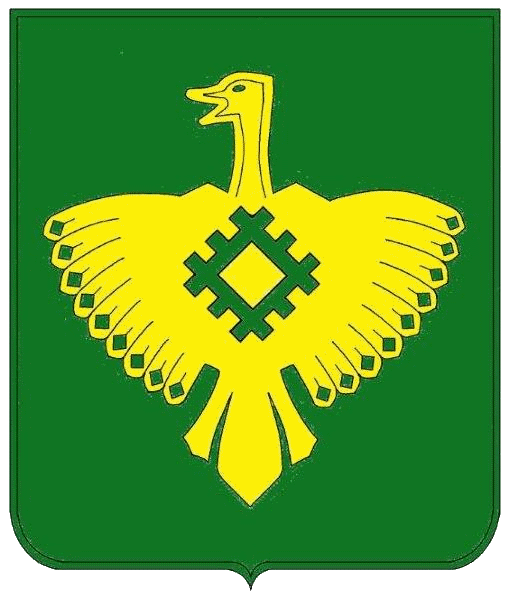 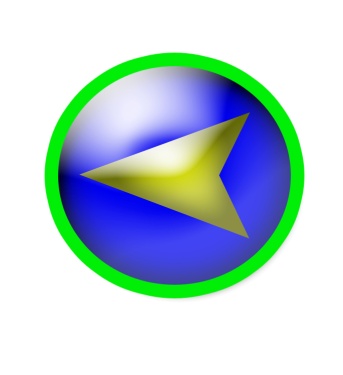 4
Край, в котором я живу
Что лишнее? Какого города нет в Республике Коми?
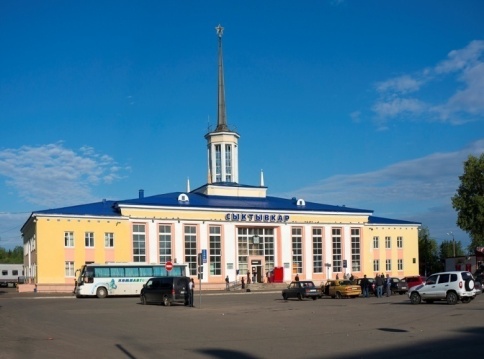 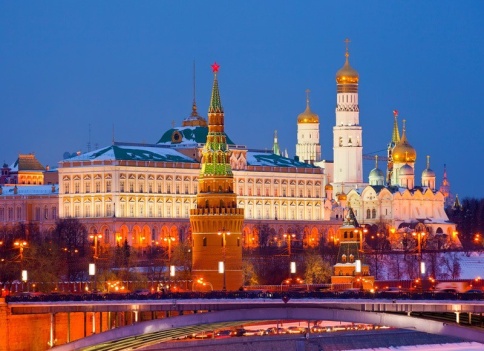 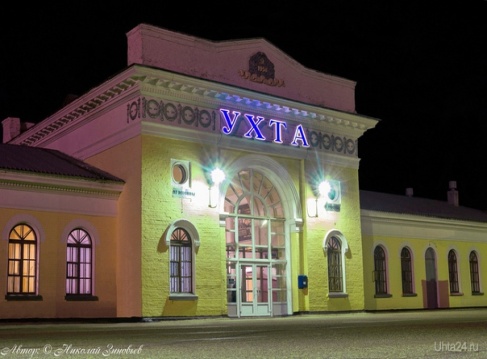 Сыктывкар
Москва
Ухта
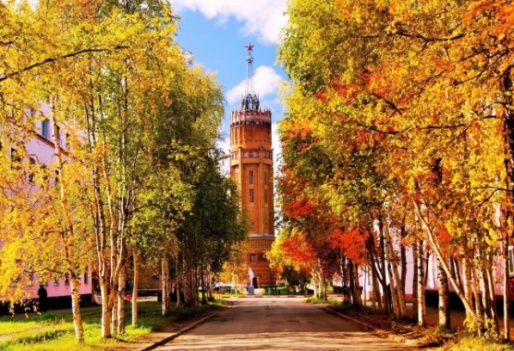 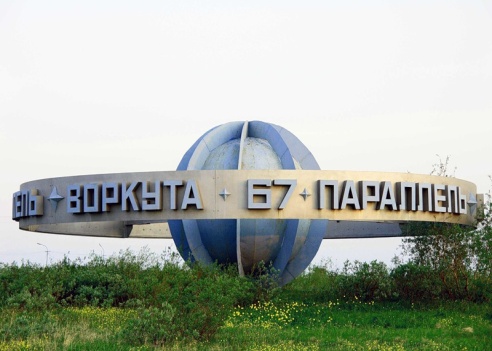 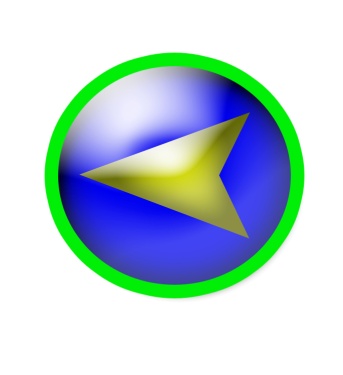 5
Инта
Воркута
Самые – самые - самые
Самый  крупный  город Республики Коми?
1.Сыктывкар
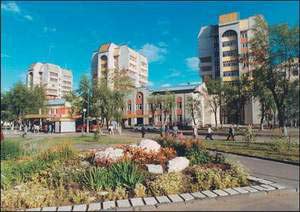 2.Воркута
3.Ухта
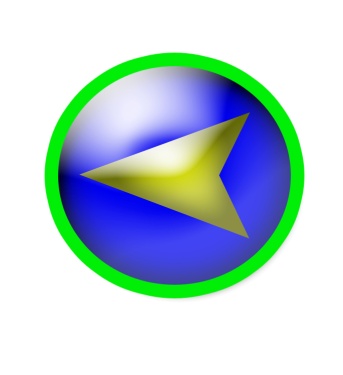 1
Самые – самые - самые
Самая длинная река Республики Коми?
1.Вычегда
2.Мезень
3.Печора
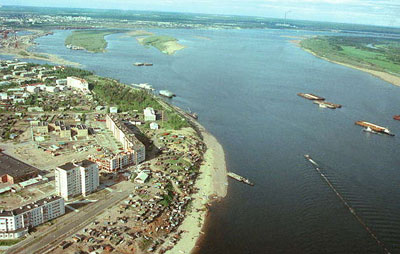 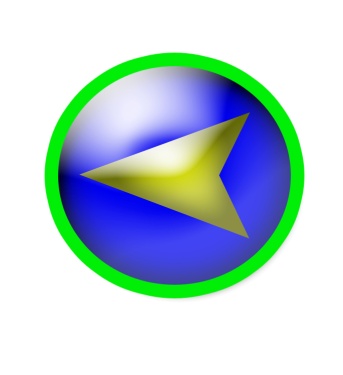 2
Самые – самые - самые
Самый  северный   город Республики?
1.Усинск
2.Вуктыл
3.Воркута
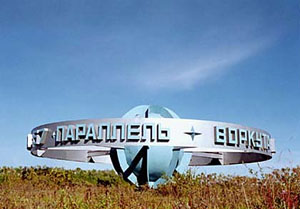 3
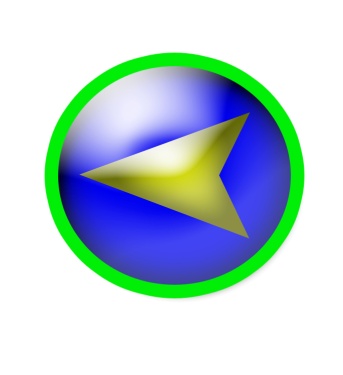 Самые – самые - самые
Самое крупное предприятие
Республики?
Сыктывкарский лесопромышленный комплекс
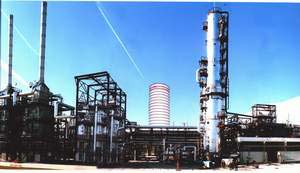 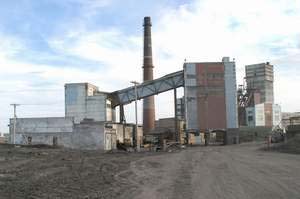 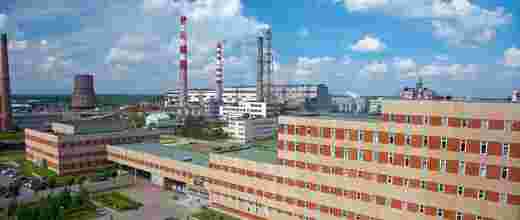 1.Ухтинский 
нефтеперерабатывающий завод
Шахта Воркутинская
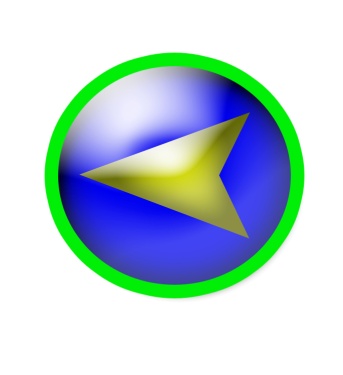 4
Самые – самые - самые
Самое распространённое дерево на территории Республики  Коми?
2.Берёза
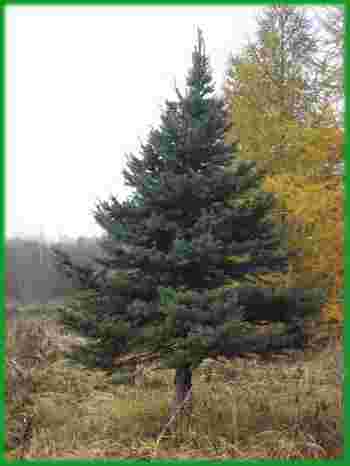 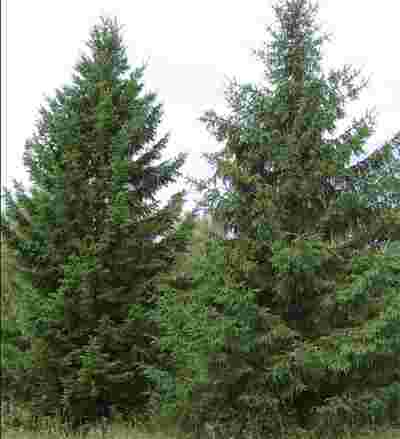 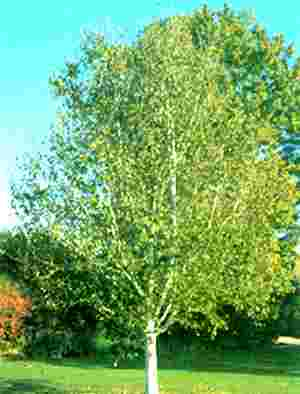 3.Пихта
1.Ель
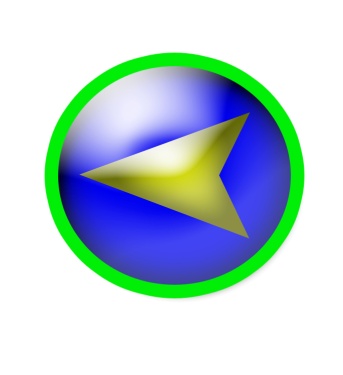 5
Родной город
Найдите  герб города Сыктывкара.
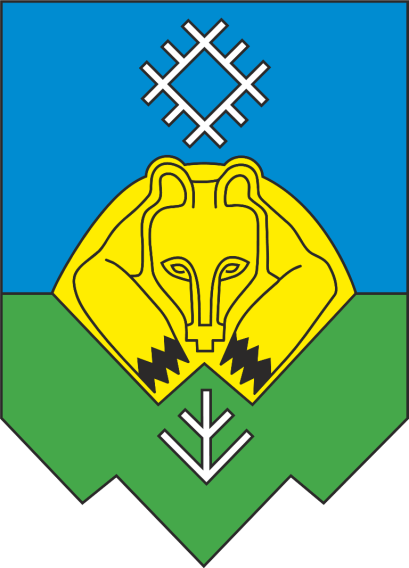 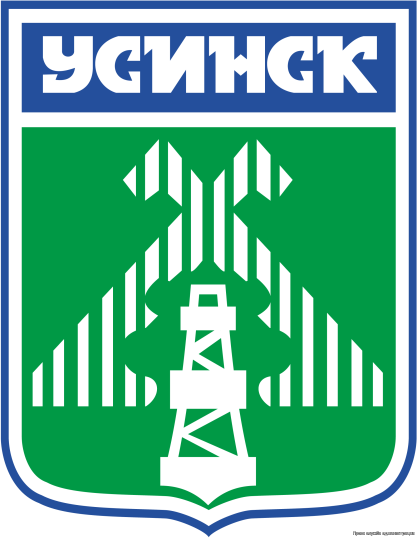 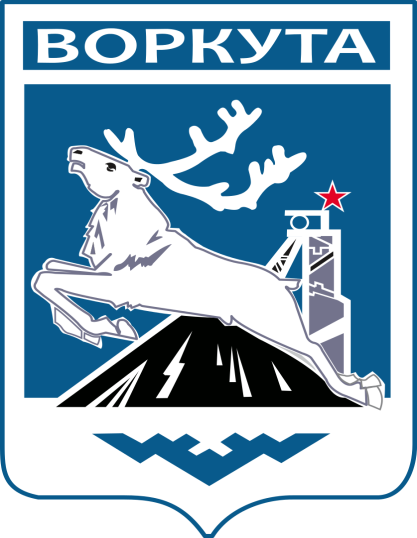 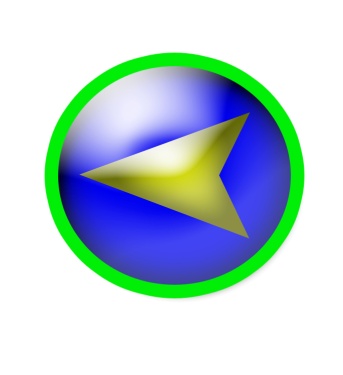 1
Родной город
Как переводится Казлук?
1. Лесная курья.
2. Таёжная курья.
3. Сосновая курья.
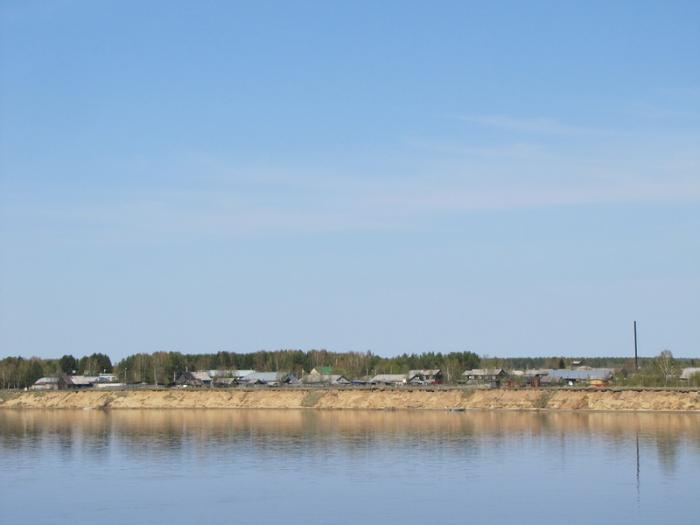 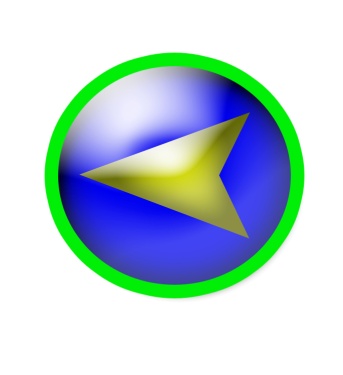 2
Родной город
Через какой город проходят все железнодорожные пути?
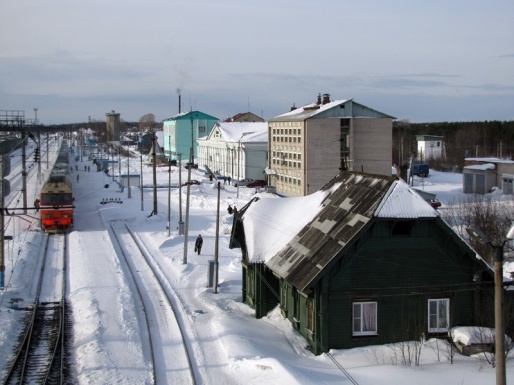 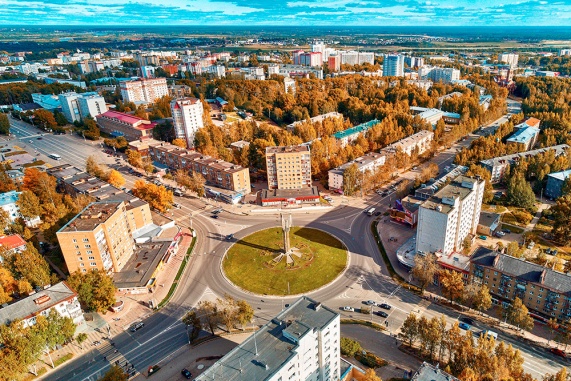 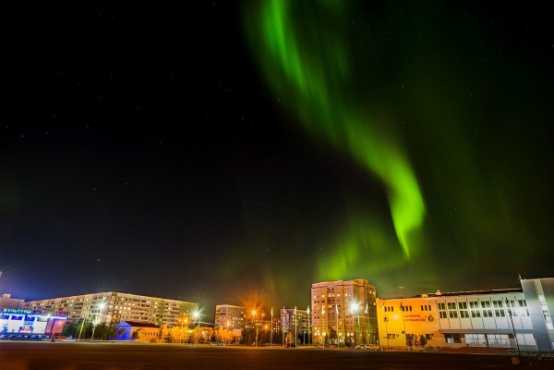 Сыктывкар
Микунь
Усинск
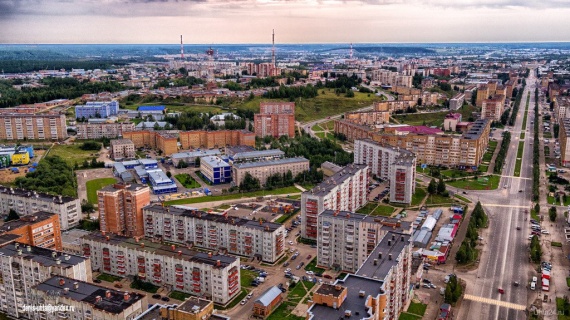 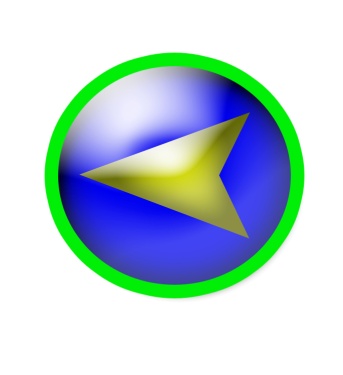 3
Печора
Родной город
Какой памятник находится в городе Сыктывкаре?
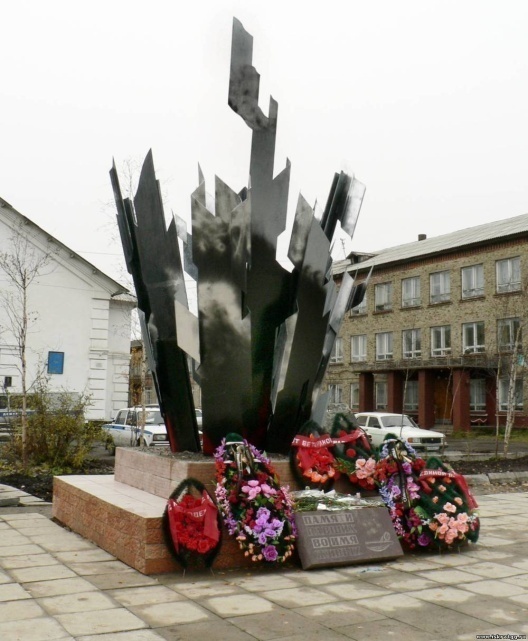 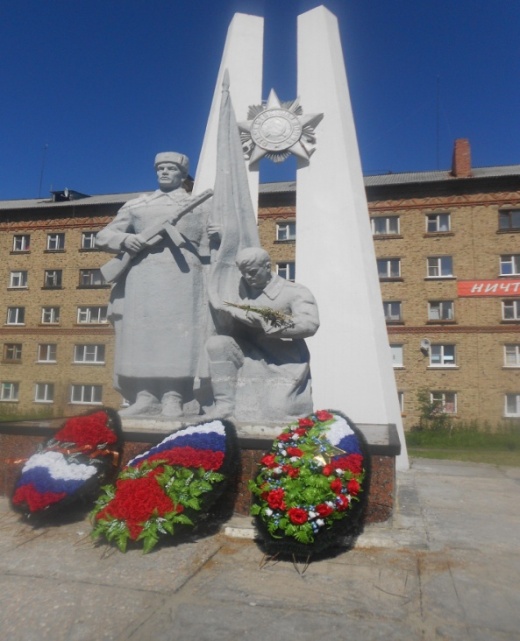 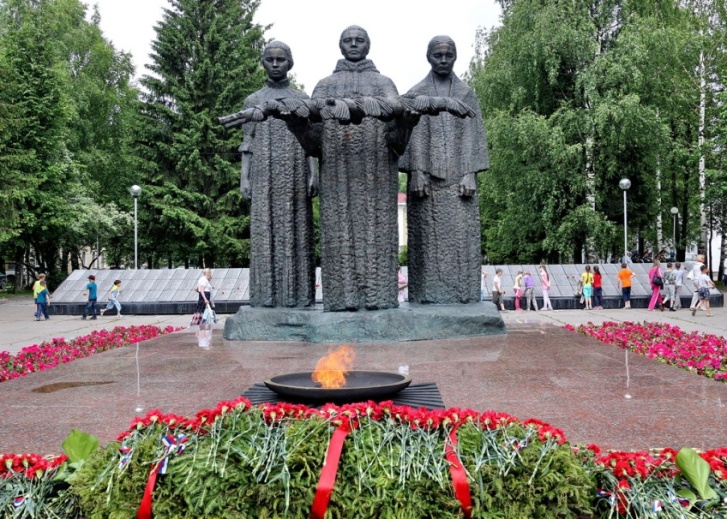 Мемориальный комплекс «Вечная слава»
Памятник "Взрыв"
Скульптурная группа «Клятва»
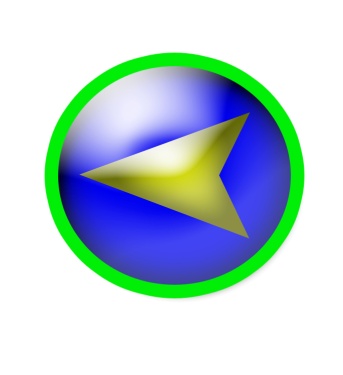 4
Родной город
Самая длинная улица нашего посёлка?
1.Улица Зелёная
2.Улица Центральная
3.Улица Школьная
4.Улица Лесная
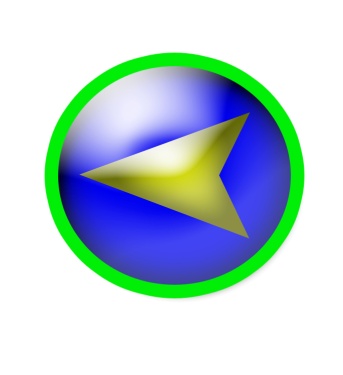 5
«Лесные загадки»
Самая крупная птица наших лесов?
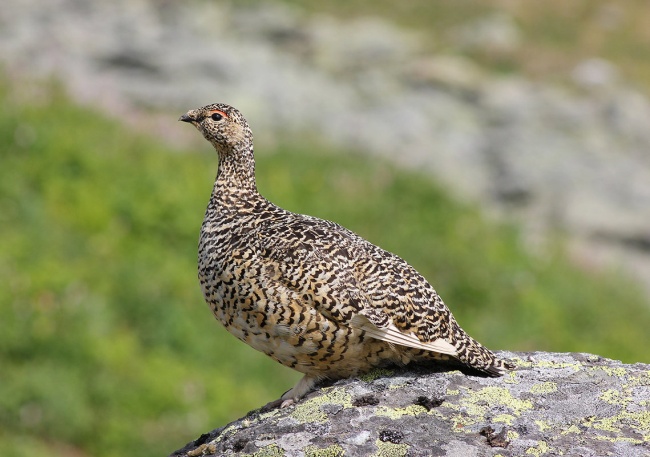 3
1
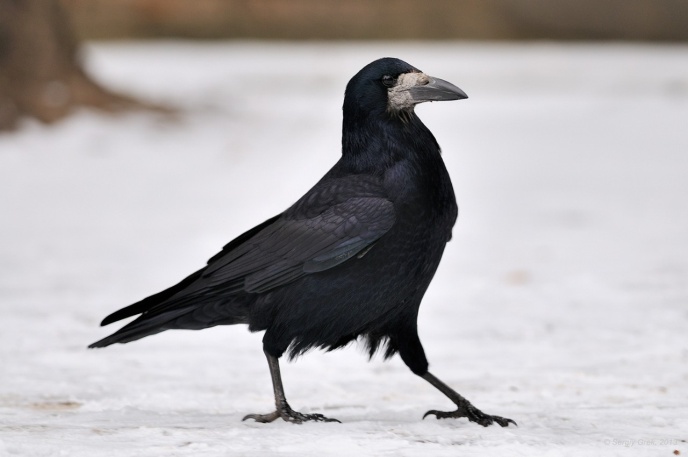 Глухарь
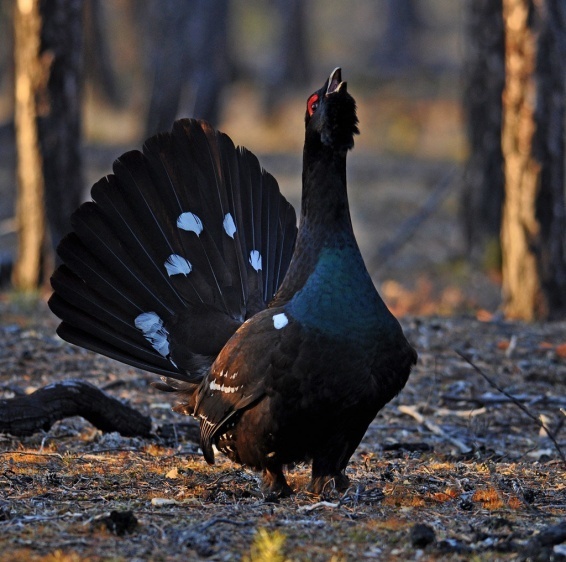 2
Куропатка
Грач
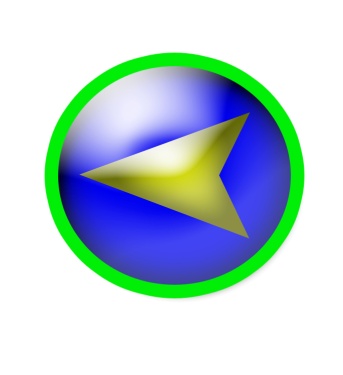 3
«Лесные загадки»
Как переводится с коми языка слово  «парма»?
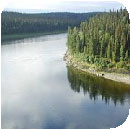 1.Хвойный лес
2.Густой смешанный лес
3.Густой еловый лес на 
Высоком месте
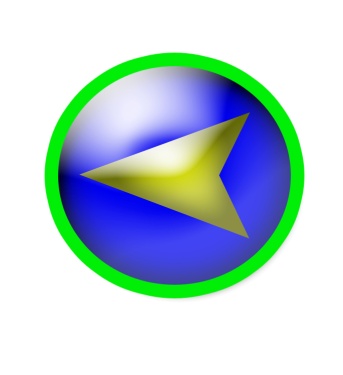 2
«Лесные загадки»
Кого коми народ назвал царём тайги?
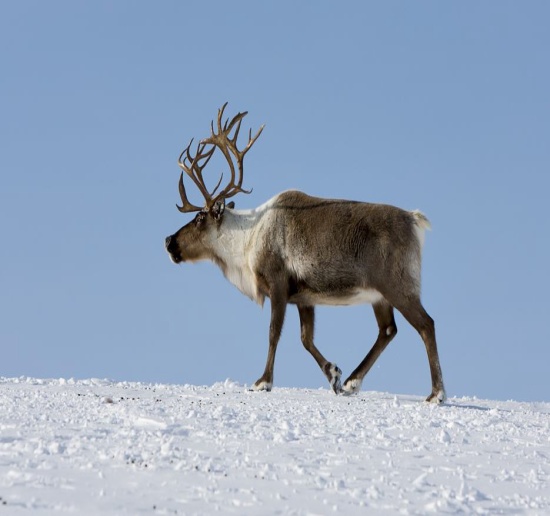 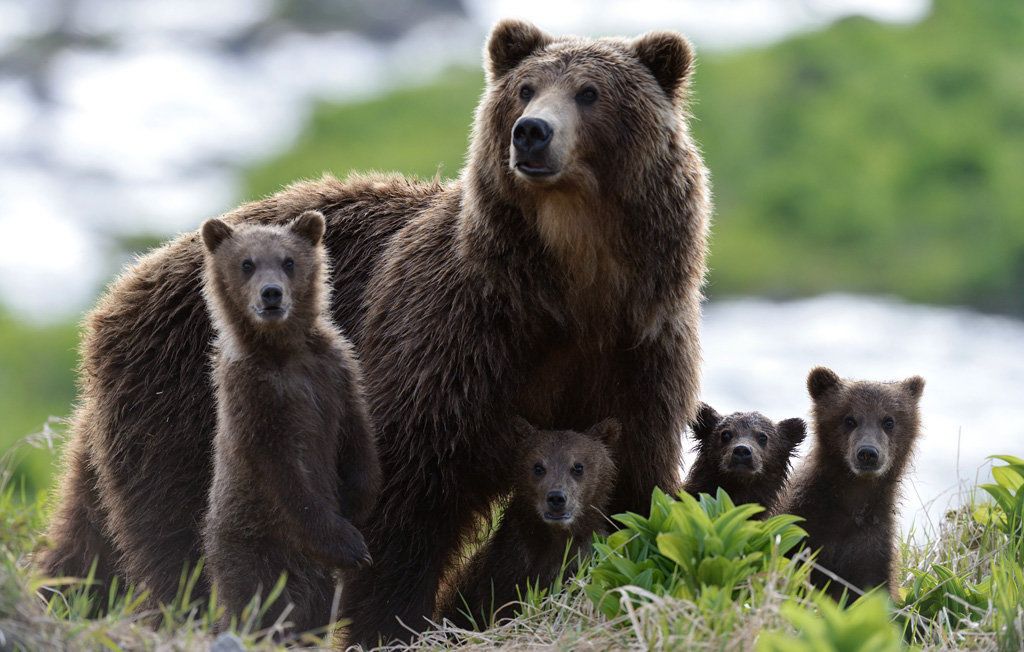 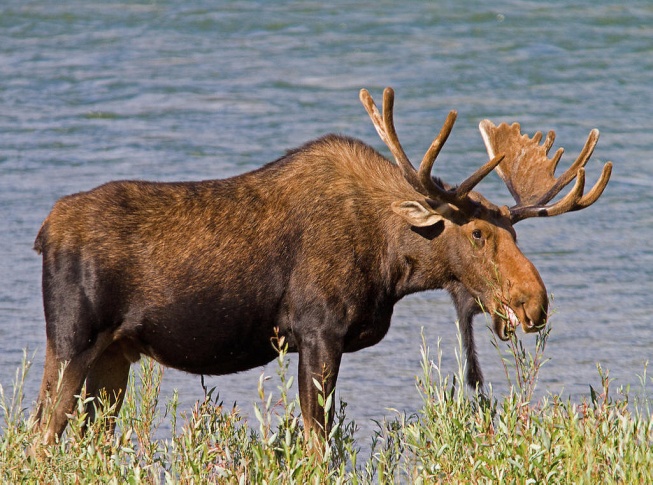 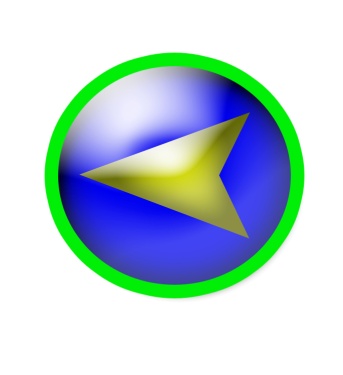 1
«Лесные загадки»
Кто это?    Огромный тёмно – бурый зверь, высота в плечах около 2 метров, масса около 500 кг.
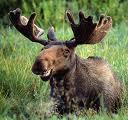 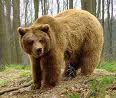 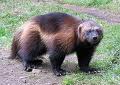 Медведь
Росомаха
Лось
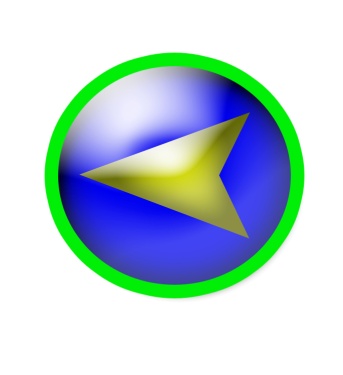 4
«Лесные загадки»
Какими ягодами богата Республика Коми?
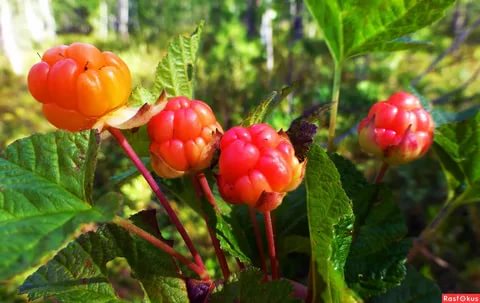 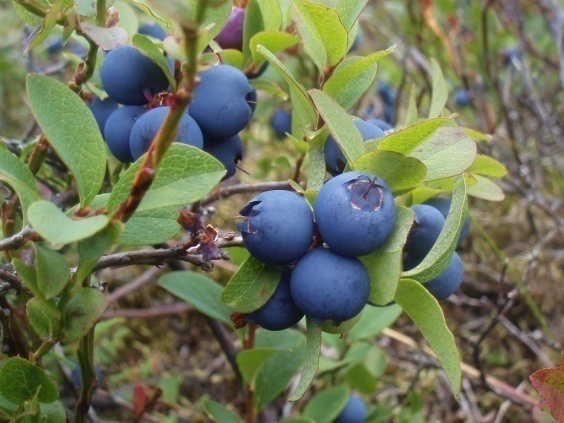 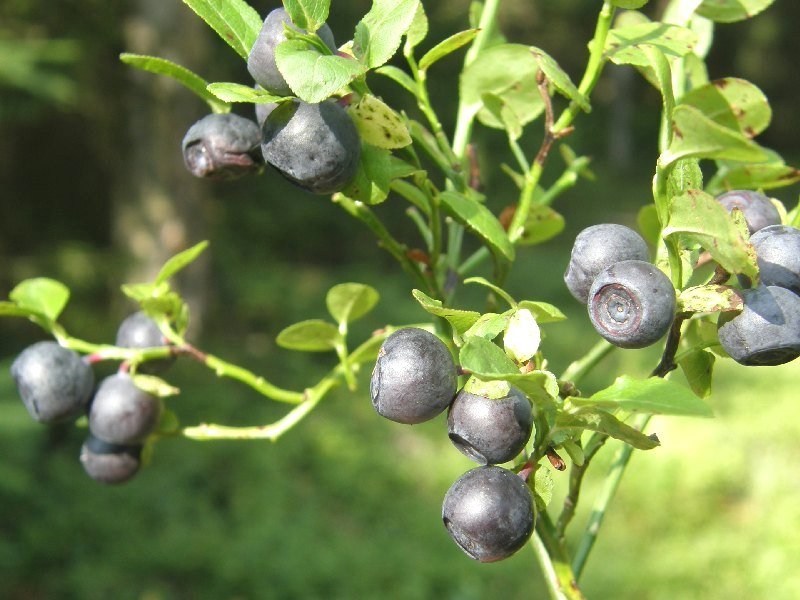 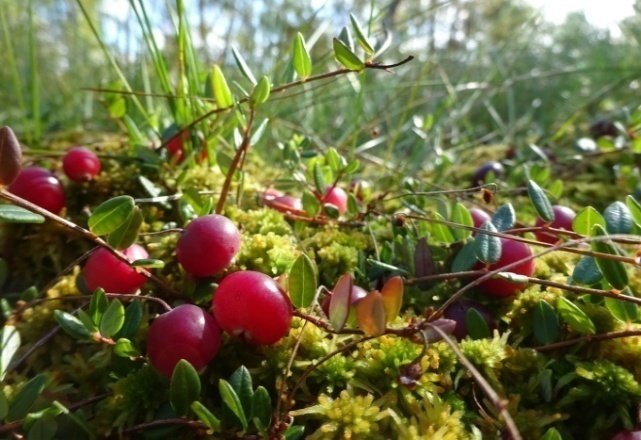 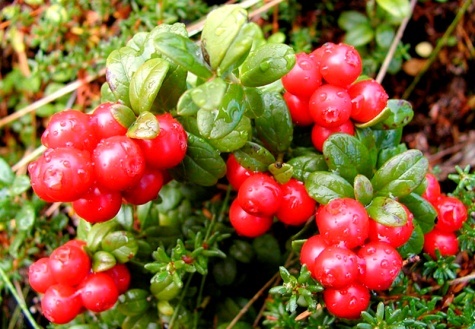 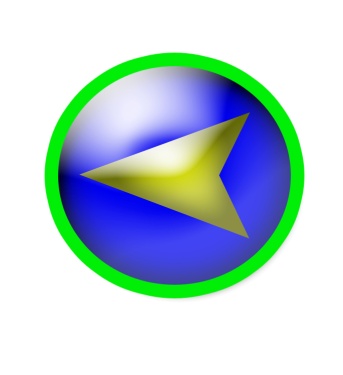 5
Быстрые вопросы
«На далеком севере живет, где бегают красавчики олени.Он никогда почти не устает , Он никогда не знает лени»
Оленевод
Рыбак
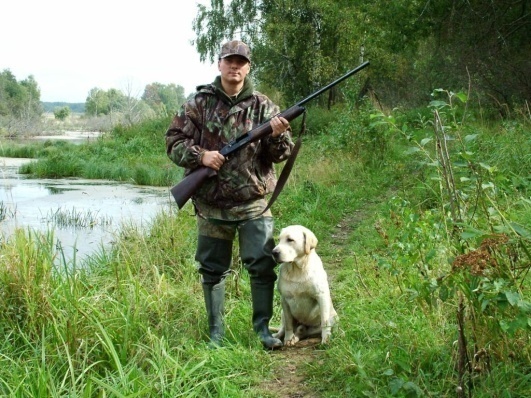 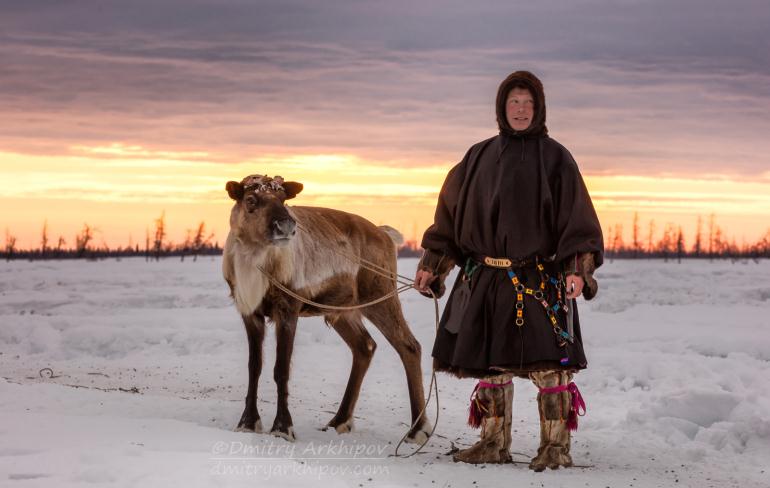 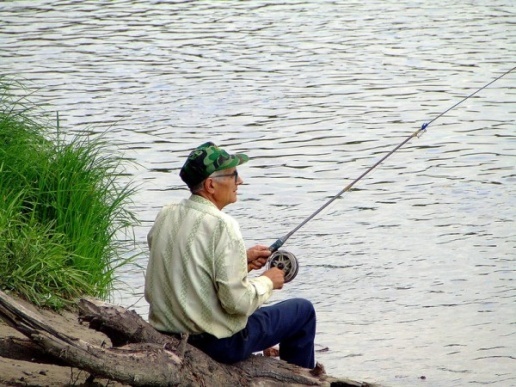 Охотник
1
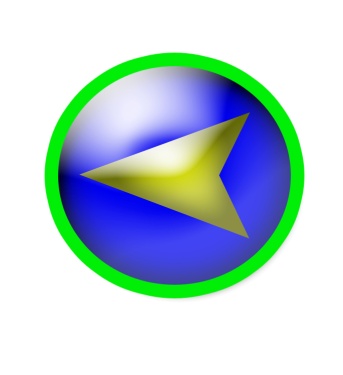 Быстрые вопросы
Стройный быстрый, рога ветвисты, Пасётся весь день,- кто это
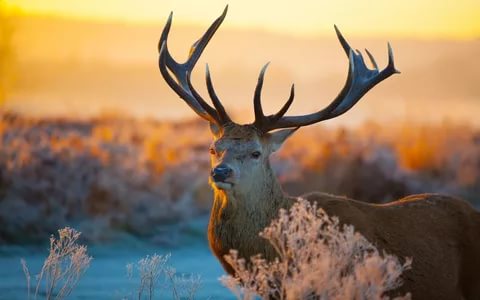 Олень
Лось
2
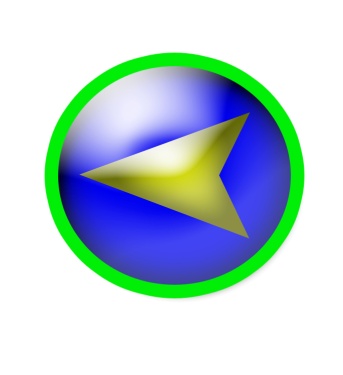 Корова
Быстрые вопросы
Национальная зимняя обувь коми народа?
Сапоги
Унты
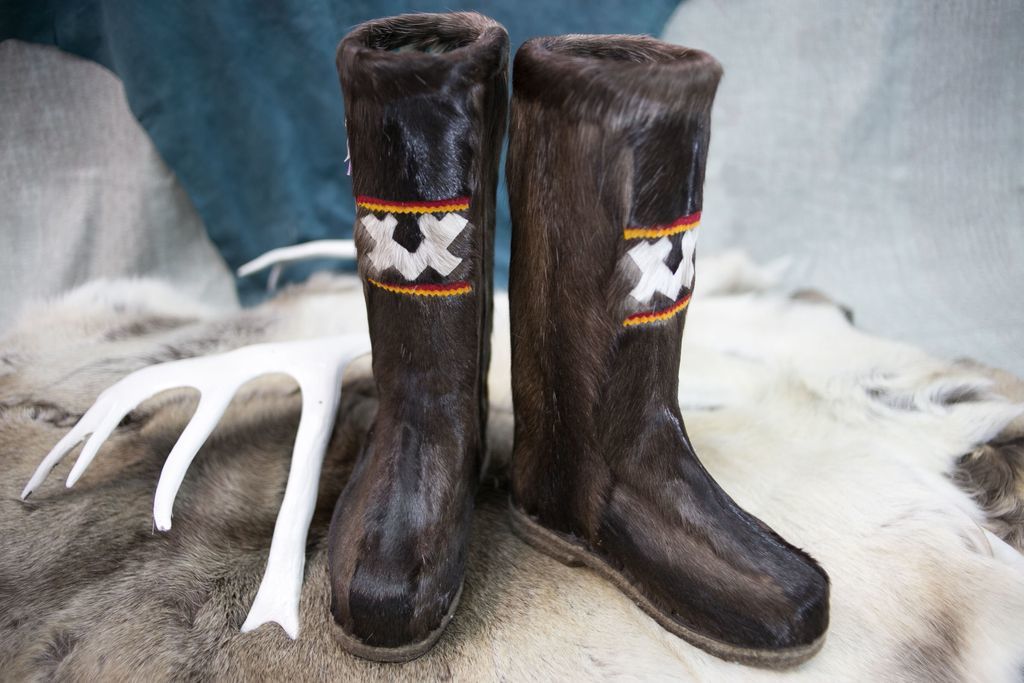 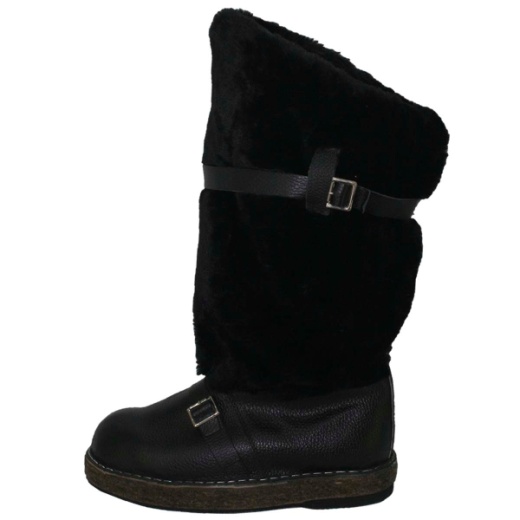 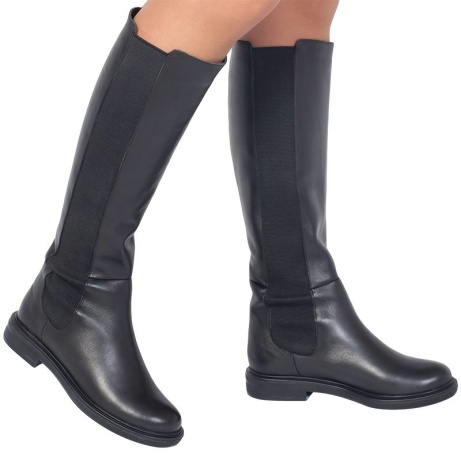 Пимы
3
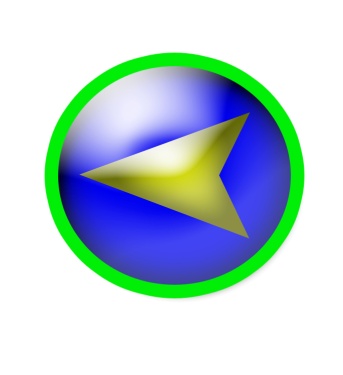 Быстрые вопросы
Как называется верхняя одежда оленеводов?
Малица
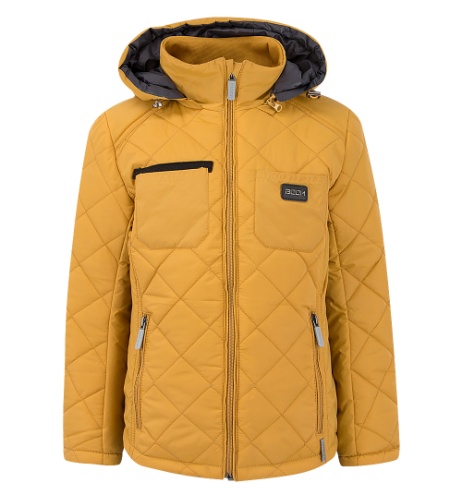 Шуба
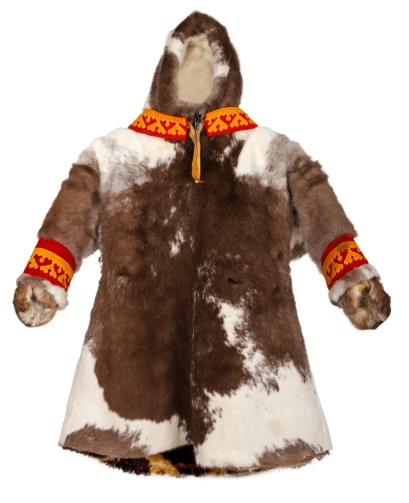 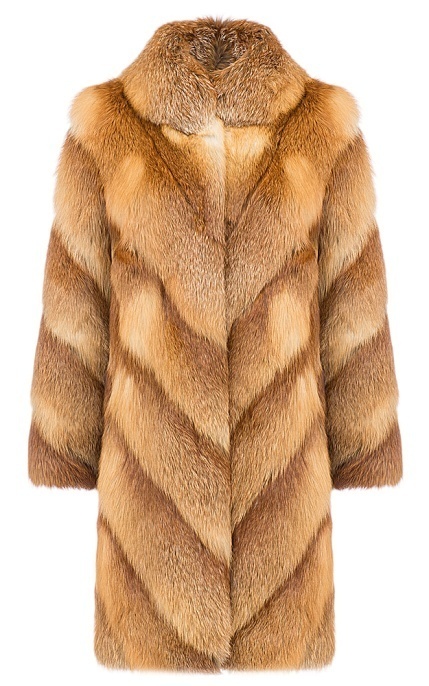 Куртка
4
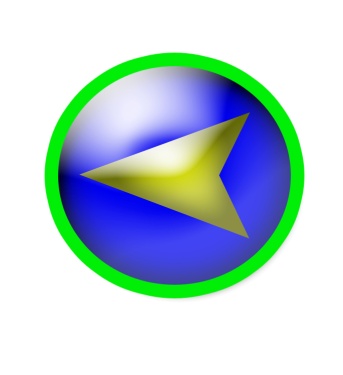 Быстрые вопросы
Как называются сани оленеводов?
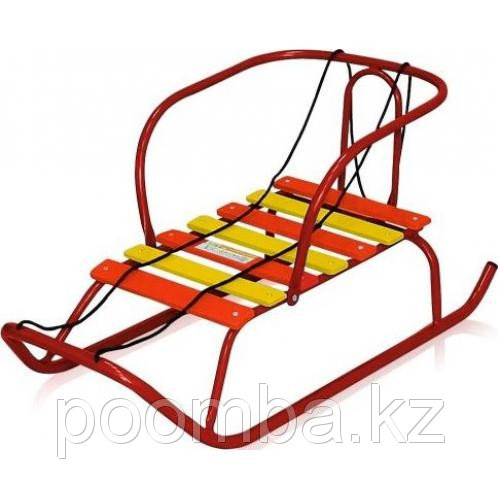 Лыжи
Нарты
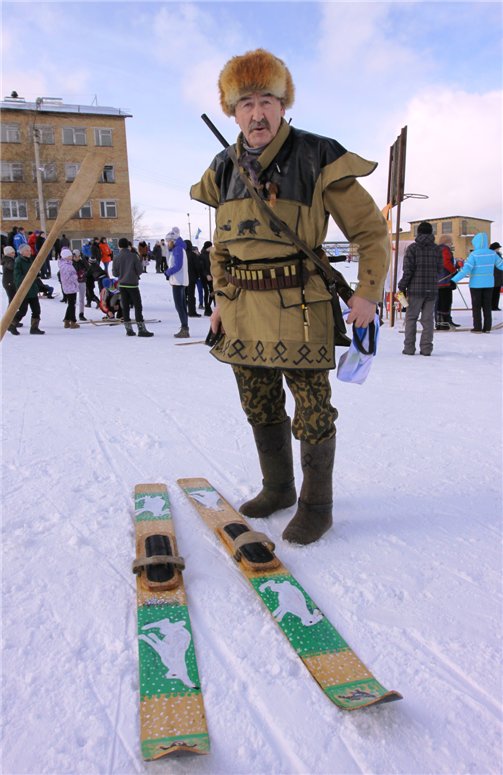 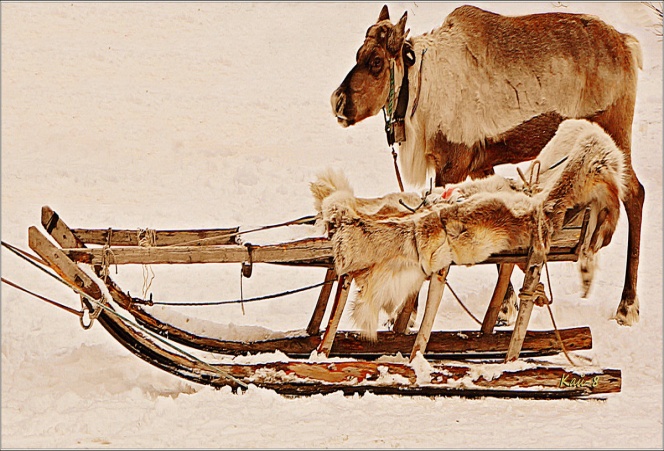 Сани
5
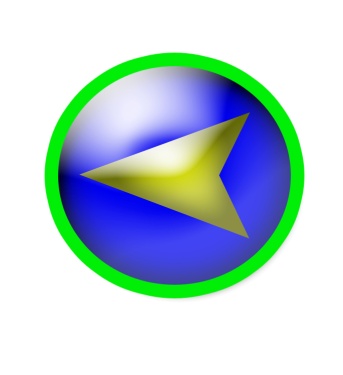 Литература:
Альбом репродукций графических работ В.Г. Игнатова. Сыктывкар: Коми издательство, 1985 г.

https://yandex.ru/images/ 

https://ru.wikipedia.org/wiki/Файл%3AСыктывкар_на_въезде.jpg

https://ru.wikipedia.org/wiki/Герб_Республики_Коми#/media/File:Coat_of_Arms_of_the_Komi_Republic.svg

https://ru.wikipedia.org/wiki/Гербы_районов_Республики_Коми
https://vk.com/photo-1603027_123081845

https://yandex.ru/images/search?text=сыктывкар%20достопримечательности&img